Overheads
overheads

Any expenditure incurred over and above the prime cost is known as overheads. overheads is also known as overhead cost or overhead charges or on cost or non-production cost etc. These are the operating cost of the firm. These costs cannot be identified with particular cost units or cost centres.

Definition: classification of overhead implies grouping of costs according to their common characteristics.
Classification of overheads
Classification of Overheads: 4 Categories
The following points highlight the four categories in classification of overheads. The categories are: 
Function-Wise Classification. 
 Element-Wise Classification.
 Behaviour-Wise Classification. 
 Controllability-Wise Classification.
1. Function-Wise Classification:
Under this method, overheads are classified on the basis of major functions of a firm.

Factory or Manufacturing or Production Overhead.

 Office and Administration Overhead.

 Selling and Distribution Overhead.
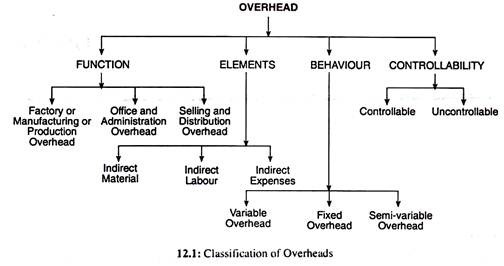 (a) Factory or Manufacturing or Production Overhead:
These overheads include all indirect expenses (including indirect material, indirect labour, and indirect expenses) which are incurred for the purpose of production activities that starts from the procurement of materials and ends with the primary completion of the product, e.g., Depreciation on Plant and Machinery, Lighting and Heating, Insurance of Plant and Machinery, consumable stores, Cost of spare parts, Repairs of Plant and Machinery etc.
(b) Office and Administration Overhead:
These overheads include all expenses relating to Office and Administration that cannot be directly related to the production but are indirectly related. In other words, expenses of this nature are: Directors’ Remunerations, Office Rent and Taxes, Office Lighting, Printing and Stationery, Audit and Legal fees, Bank Charges, Salaries to staff etc.
(c) Selling and Distribution Overheads:
Selling and Distributions expenses are those which are incurred for the purpose of selling activities.
These expenses include: Advertisement expenses, Salesmen’s salaries, Promotion expenses, Showrooms expenses, Travelling expenses of salesmen, cost of price list and catalogues, expenses, incurred for maintaining ‘After Sale Service’, etc.
Distribution Expenses:
These expenses include: Carriage Overhead, Godown Rent, Secon­dary Packing charges, Maintenance and running expenses of delivery vehicles, Reconditioning the empty containers returned by customers for re-use, etc.
Element-Wise Classification:
This method actually follows, in true sense of the term, the proper definition of overheads where overheads are spread over into the various elements as:

(a) Indirect Material;

(b) Indirect Labour; 

(c) Indirect Expense.
. (a) Indirect Materials
Indirect materials include the following: Consumable Stores, Loose Tools, Fuel, Lubricating oil, cotton waste, loss arising from deterioration of stores, small tools for general use etc.

(b) Indirect Labour
Indirect labour includes the following: Salary to supervisory staff and works manager, payment for idle time, leave and holidays, salary of foremen, employer’s contributions to P.F., wages for maintenance workers, wages of store-keeper etc.
(c) Indirect Expenses:
Indirect expenses include: Rent, Rates and Taxes, Insurance, Travelling expenses, Repairs and maintenance of Plant and Machinery, Depreciation on Plant and Machinery used for production purposes, Canteen expenses, Expenses relating to keep and handle stores, etc.
3. Behaviour-Wise Classification:
Some overheads which tend to vary with the volume of productions directly i.e. variable overhead. At the same time, there are some overheads which do not practically vary, rather remain fixed, whatever the volume of productions is there i.e. fixed overhead. And there are some overheads which partly may vary and partly remain fixed i.e., do not alter, i.e. Semi-variable overheads. 
Thus, the behaviour-wise classification consists of:
a. Variable overhead;
b. Fixed overhead;
c. Semi-variable overhead.
(a) Variable Overhead:
Variable overheads are those overheads which tend to vary directly with the change of the volume of output. It is stated that there is a linear relationship between the volume of output and the variable overheads. As variable overheads tend to vary with the volume of output, unit variable cost is likely to remain constant at all levels although the total variable overhead will vary with the volume of production. Examples are: indirect material, indirect labour, salesmen’s commission, fuel, etc.
(b) Fixed Overhead:
Fixed overheads are those overheads which do not vary with the volume of output within a certain range of activity and within a certain period of time. It is interesting to note that as the fixed overheads remain unaffected by the volume of output, per unit cost of a product will be decreased if the volume of output increases, and vice-versa in the opposite case.
c) Semi-Variable Overheads:
It has already been stated above that semi-variable overheads are those which partly vary with the volume of output and partly remain fixed at a certain level of activity. These overheads include: Depreciations on Plant and Machinery, Repairs and Maintenance of Plant and Machinery, etc. (for example, if the volume of output does not make any change widely, repairs and maintenance expenses remains fixed up to a certain level, but if the volume of production increases, addition expenditure may be incurred for repairs and maintenance.
4. Controllability-Wise Classification:
Under this method, overheads are grouped into 
(a) Controllable, and (b) Un-controllable

(a) Controllable:
Variable overheads are controllable as it tends to vary with the volume of output i.e., according to the needs of the management.

(b) Un-controllable:
Fixed overheads are treated as un-controllable overheads as these overheads cannot be controlled i.e., it does not depend on the volume of production.
Thank you